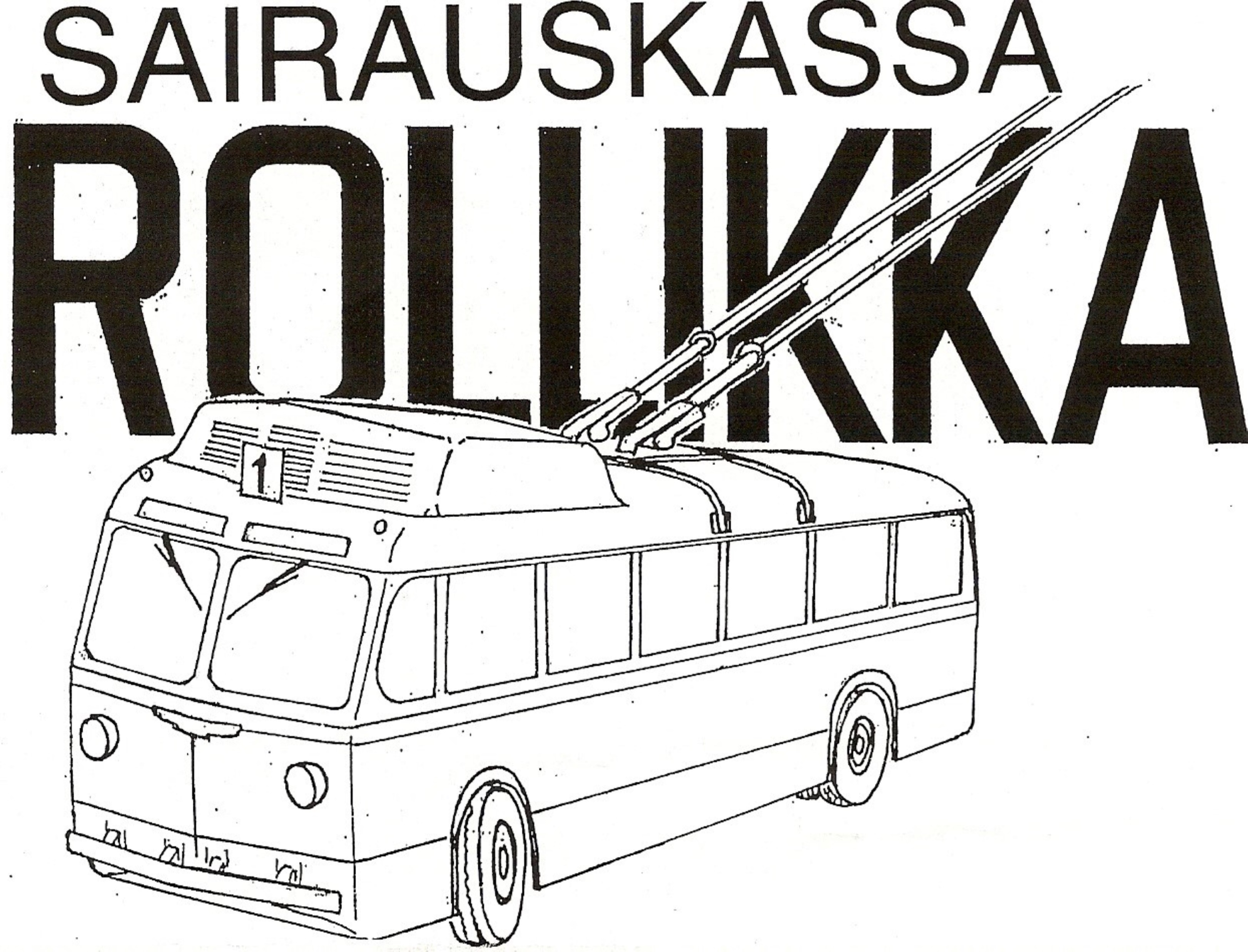 YOU HAVE NOW A POSSIBILITY TO JOIN IN TO 
SAIRAUSKASSA ROLLIKKA, 
        THE POSSIBILITY IS OPENWITHIN 1.1.-28.2.2025, 
JOIN NOW!

WITHIN 1.1.-28.2.2025 YOU MAY JOIN IN TO SAIRAUSKASSA ROLLIKKA EVEN IF IT HAS BEEN MORE THAN TWO MONTHS SINCE YOUR EMPLOYMENT STARTED
AS AN INSURED PERSON YOU’LL GET CONSIDERABLY BETTER AND WIDER BENEFITS COMPARED TO FINNISH STATUTORY BENEFITS
You’ll find more information about the health insurance and supplementary benefit issues on our website www.sairauskassarollikka.fi/in-english2/
The employer will collect 43,95 EUR insurance fee from one’s salary on a monthly basis and transfer it to Sairauskassa Rollikka
Join now and fill out www.sairauskassarollikka.fi/liittymislomake
Sairauskassa Rollikka has in use e-service IRIS for supplementary benefits sähköinen asiointipalvelu IRIS
For more information: www.sairauskassarollikka.fi  or rollikka@sairauskassarollikka.fi